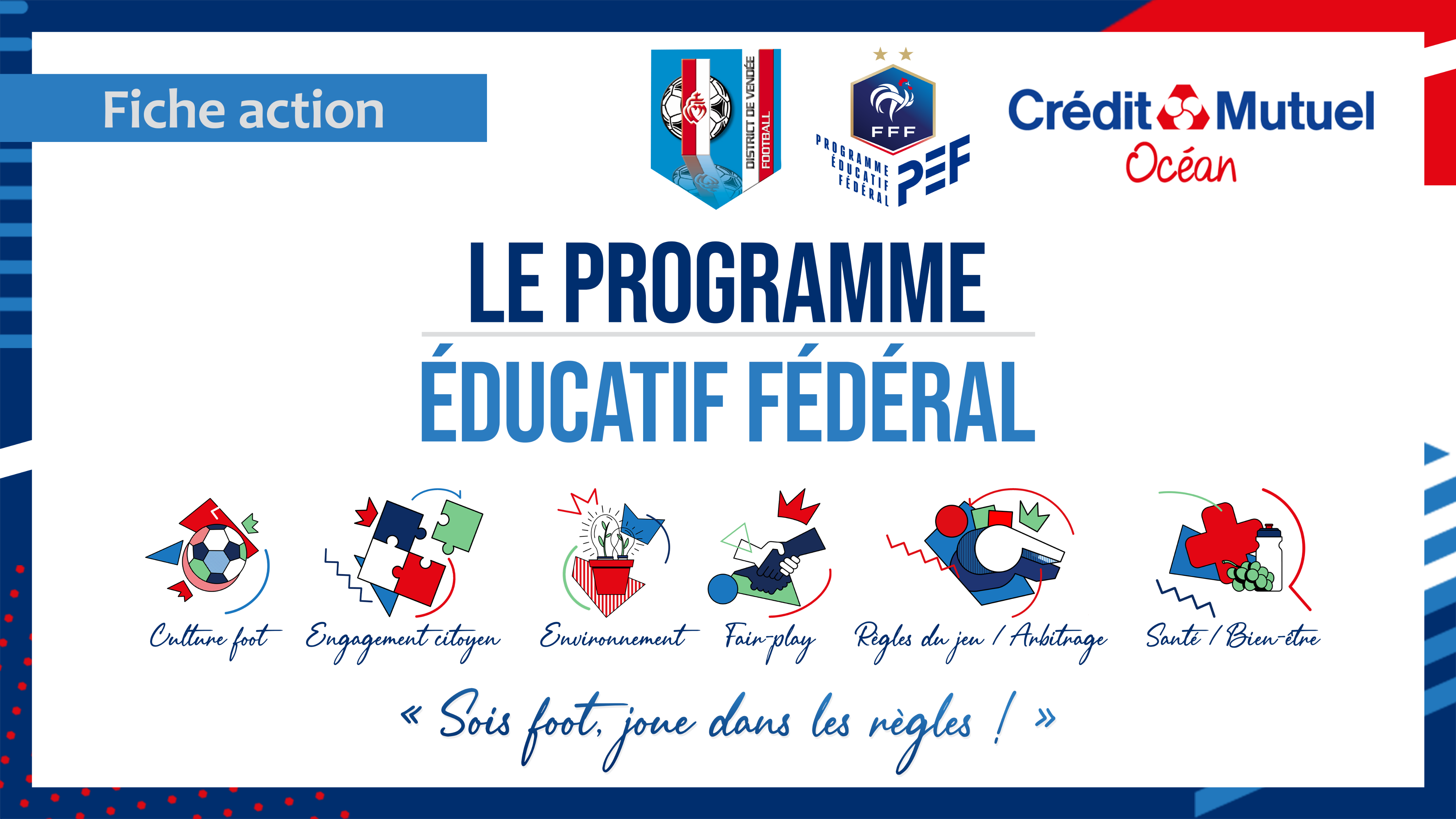 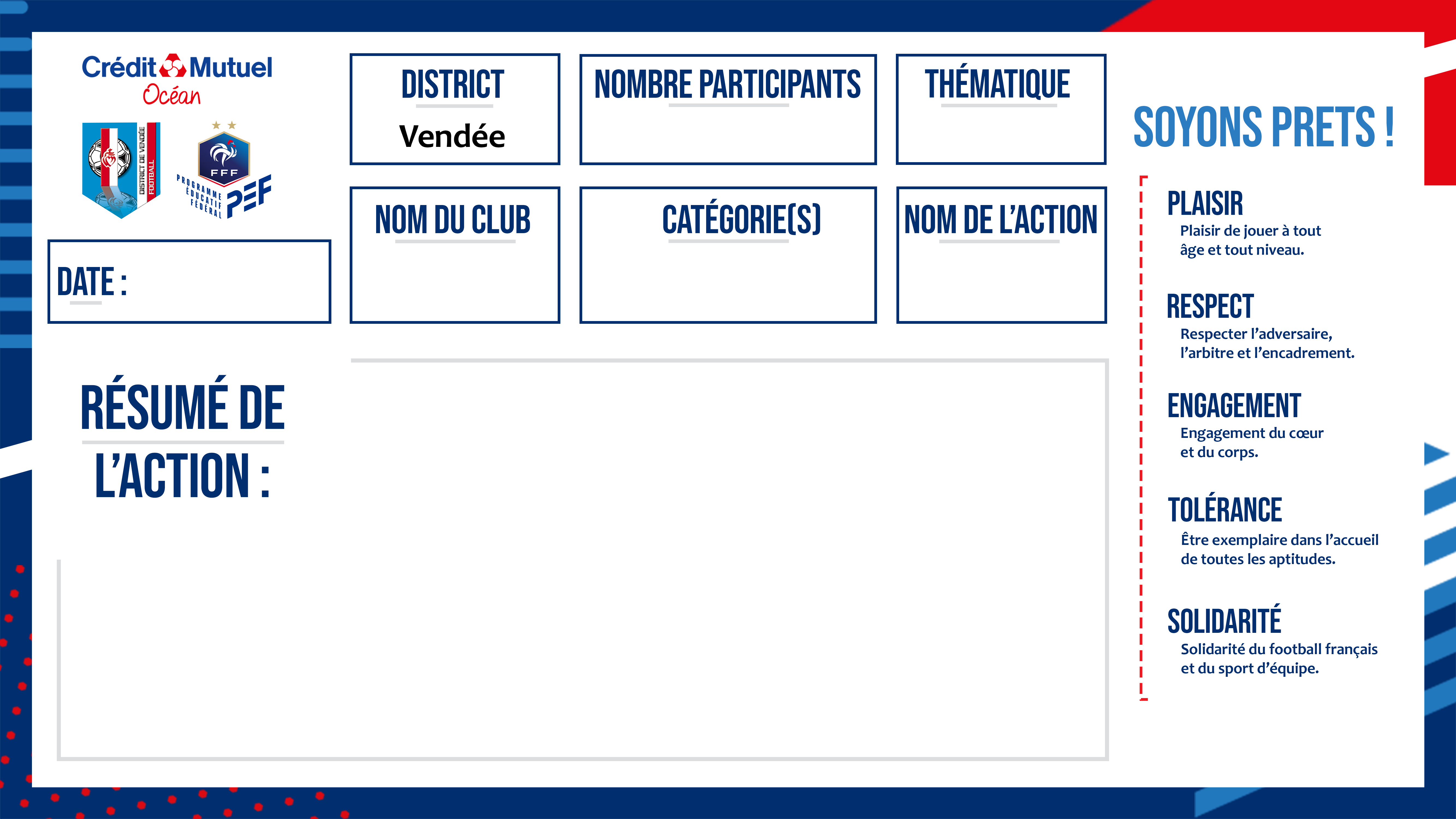 5×4
Savoir vivre
16 février
Es bellevigny
U7/U11
Afficher nos valeurs
Exemple
Création de plusieurs affiches sur les différentes valeurs d’un sportif (respect, plaisir, jeu …) Et de son entourage.
Pour un public U7 a u11, l’action a été réalisé lors des stages de vacances en février 

L'objectif était de créé des affiches qui vont par la suite être plastifié et accroché à différents endroits du complexe sportif afin de mettre en avant et de promouvoir la bonne attitude de chacun au bord de nos terrains.
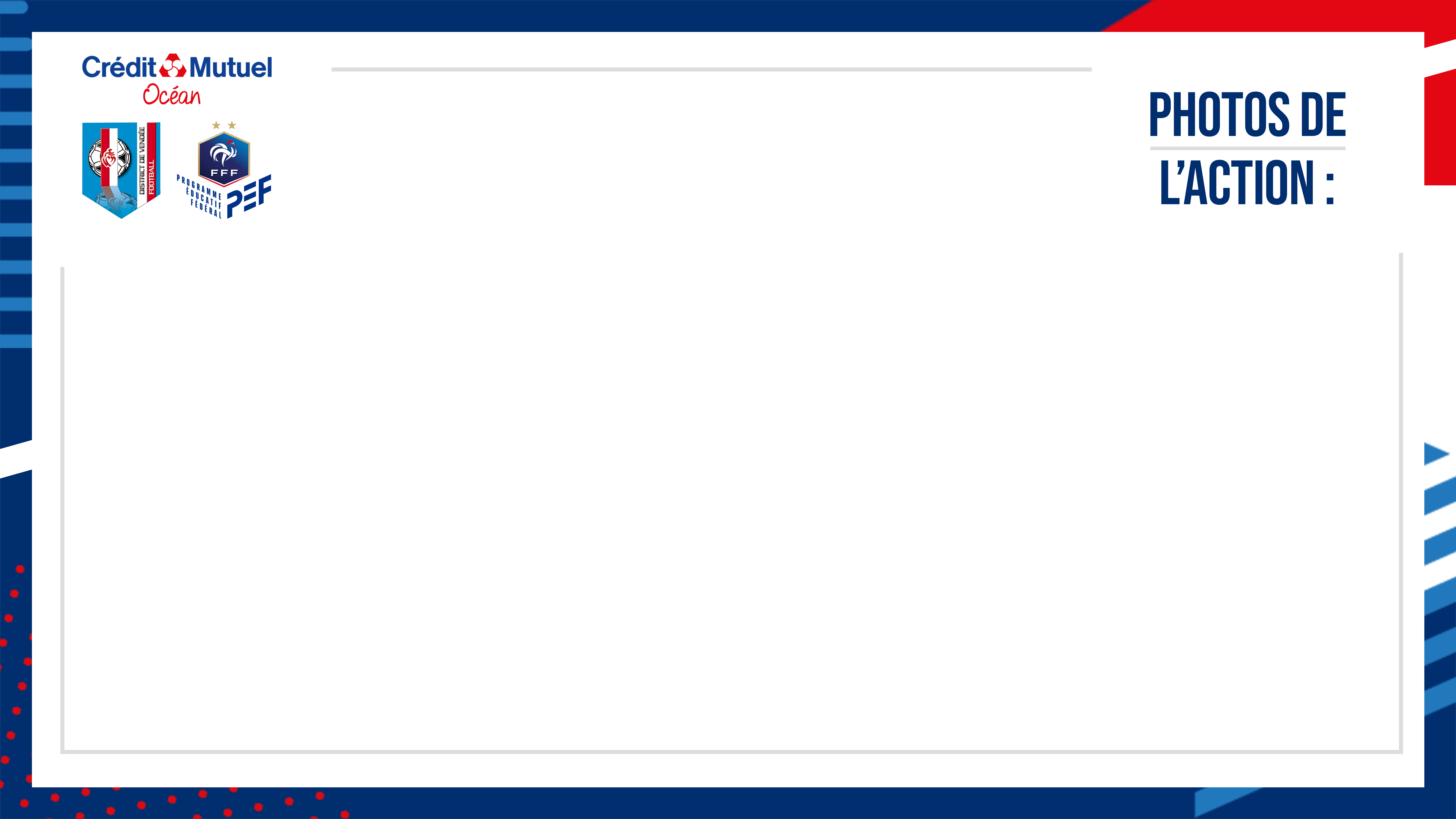 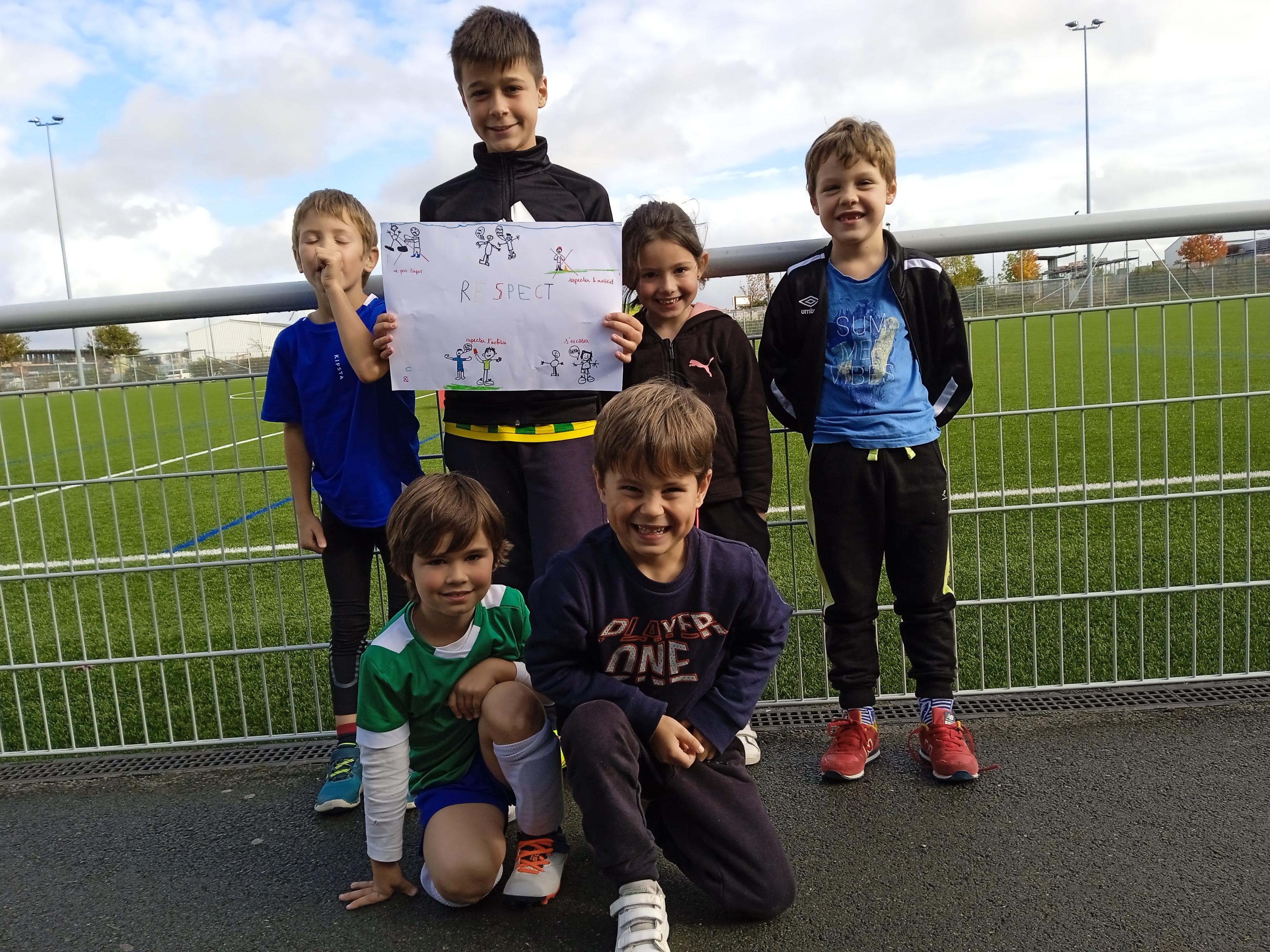 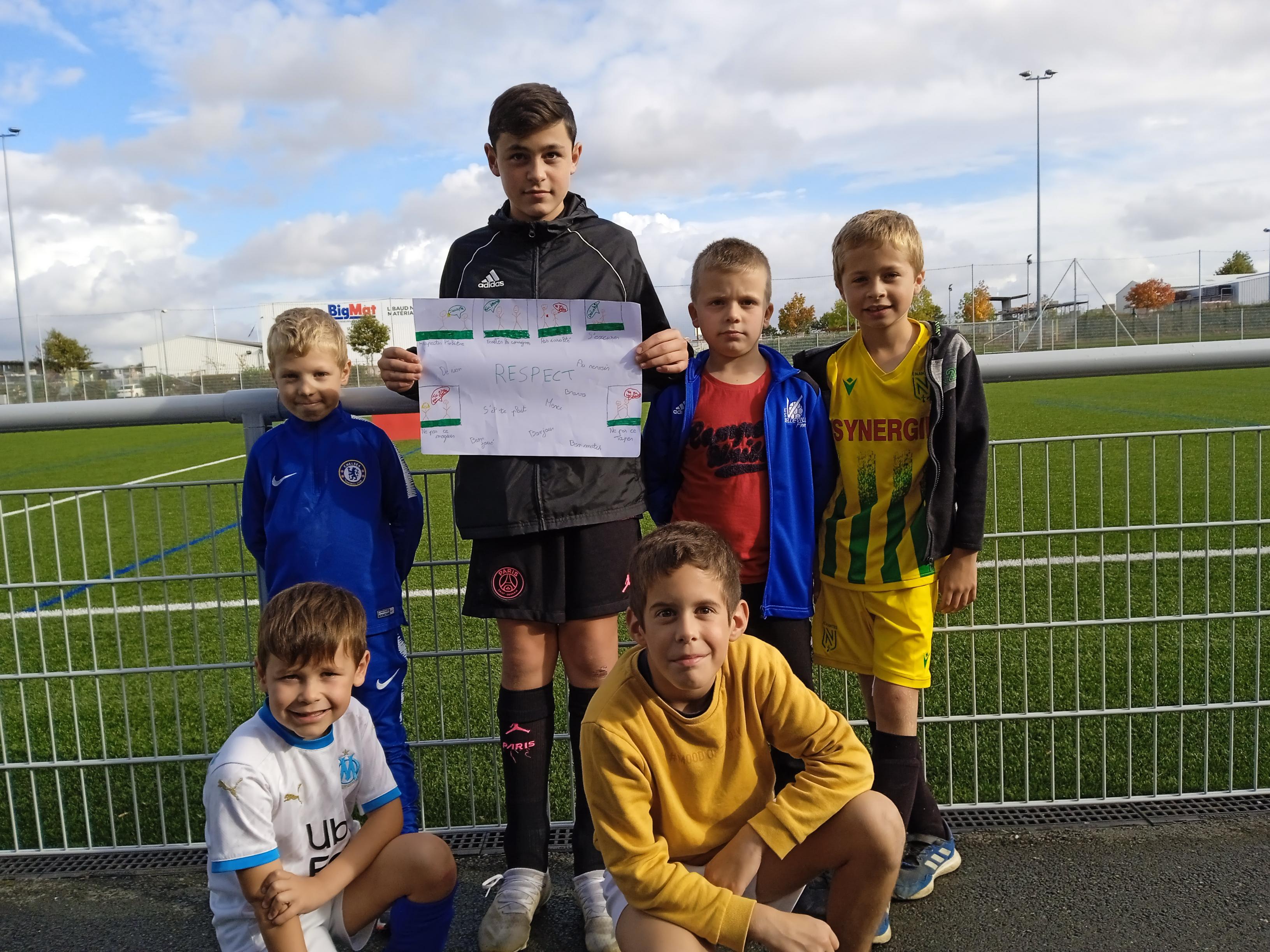